CATHETERIZATION AND URINE COLLECTION IN DOGS
DR GYANDEV SINGH 
ASSISTANT PROFESSOR 
DEPARTMENT OF VETERINARY SURGERY AND RADIOLOGY
Veterinary Clinical Complex
BVC, BASU, PATNA
INTRODUCTION-
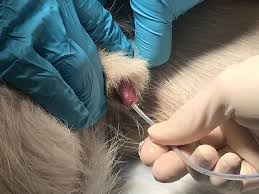 Urinary catheterization in dogs is a procedure done by veterinarian places a plastic tube [catheter]into the dogs penile urethra or vulva urethra.
INDICATION-
To collect urine for urinalysis.
To empty the urinary bladder.
To administer radiographic contrast media into the lower urinary tract.
Indwelling catheter to controlled bladder drainage, maintain patent urethra, monitor urinary output, nursing care of recumbent patient (unable to urinate voluntarily)
Contraindication
Pre-existing urethral trauma

Large space-occupying urethral mass or urethral stricture
Avoid for microbiology use (cystocentesis is preferred).
Equipment -
Catheters 
Sterile soft gauze swabs 
Gloves 
Lignocaine jelly
10 ml syringe, plane sample pot, kidney dish
Antiseptic solution: 4% chlorhexidine gluconate or 10% povidone iodine.
Catheter
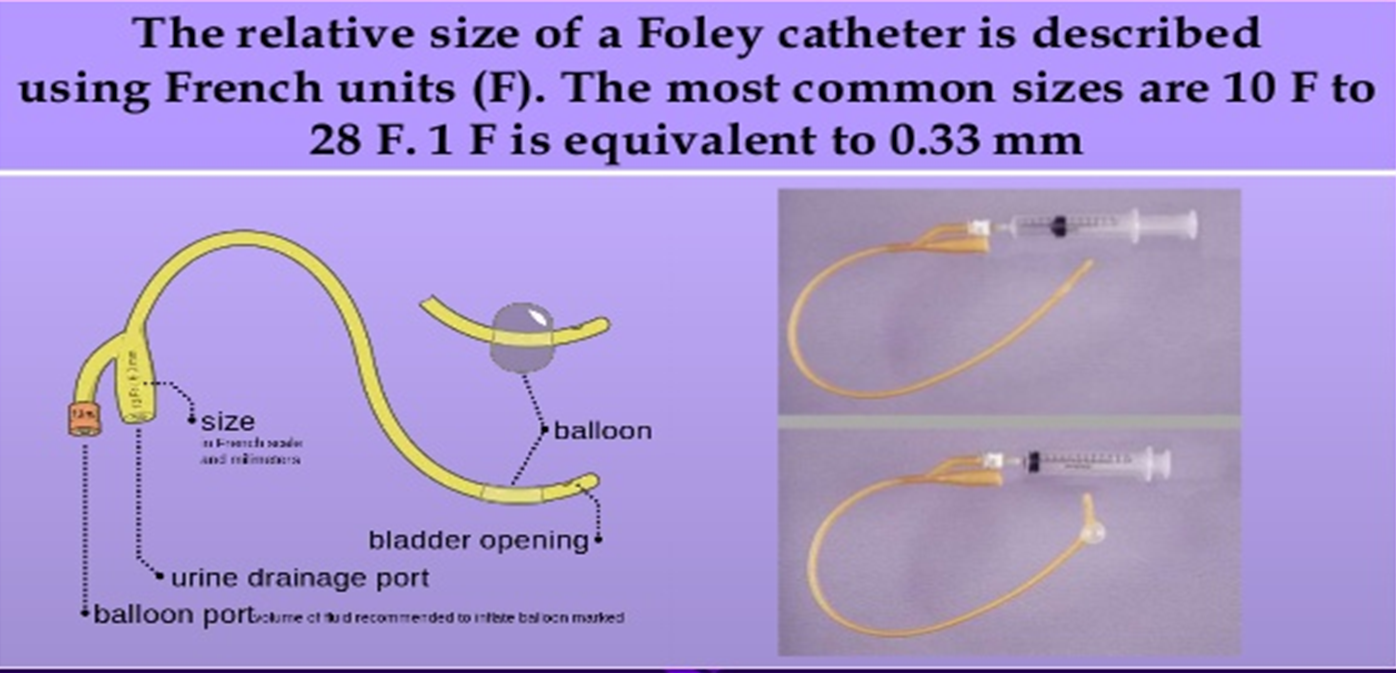 Point for indwelling catheter
For silicone foley catheters, water sufficient to fill balloon.
For standard flexible nylon (polyamide) catheters: suture materials, zinc oxide tape
Sterile intravenous fluid administration set and empty fluid bag or commercial closed urine collection system, with appropriate adapters for attachment to selected urinary catheter.
Elizabeth collar
Closed urinary collection bag
Patient preparation and positioning-
Gentle physical restraint
Sedation
Lateral recumbency with upper leg held away from prepuce
The prepuce should be cleaned with the antiseptic solution 
The area around the prepuce can be maintained aseptically .
ANATOMICAL VIEW-
Procedure -
Position –lateral recumbency or standing position .
Preparation –sedation is generally not required .
                     exrude the penis from prepuce and wipe the        
                     urethral orifice.
                    -measure the approximate length of catheter.
Slide the catheter through the penile ureathra and stop insertion when urine fill the catheter and leaks from the end of catheter
Once catheter is entered the bladder ,release the penis into the prepuce
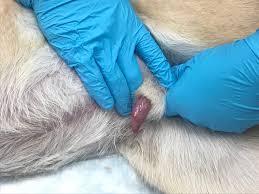 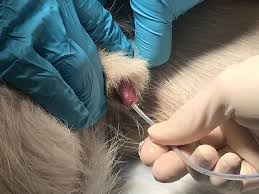 Uretheral cathetrization in bitch-
Bitches may  require sedation or general anaesthesia.
Bitches positioned in dorsal recumbency 
Clean the vulva with the antiseptic to remove any discharge and surface dirt.
Instrument ant technique -
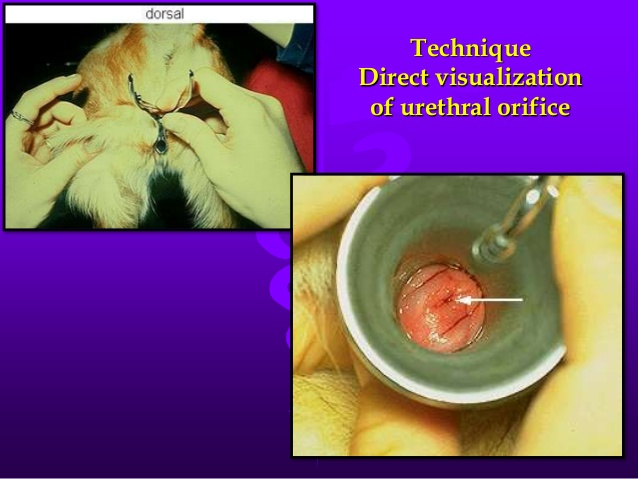 Urine collection for sample handling -
For urinalysis-
   approximately 5 ml is required.
    sample should be collected into plain tube.
   urine collected by cystocentesis because by catheterization 
   sample may by contaminated.
Process -
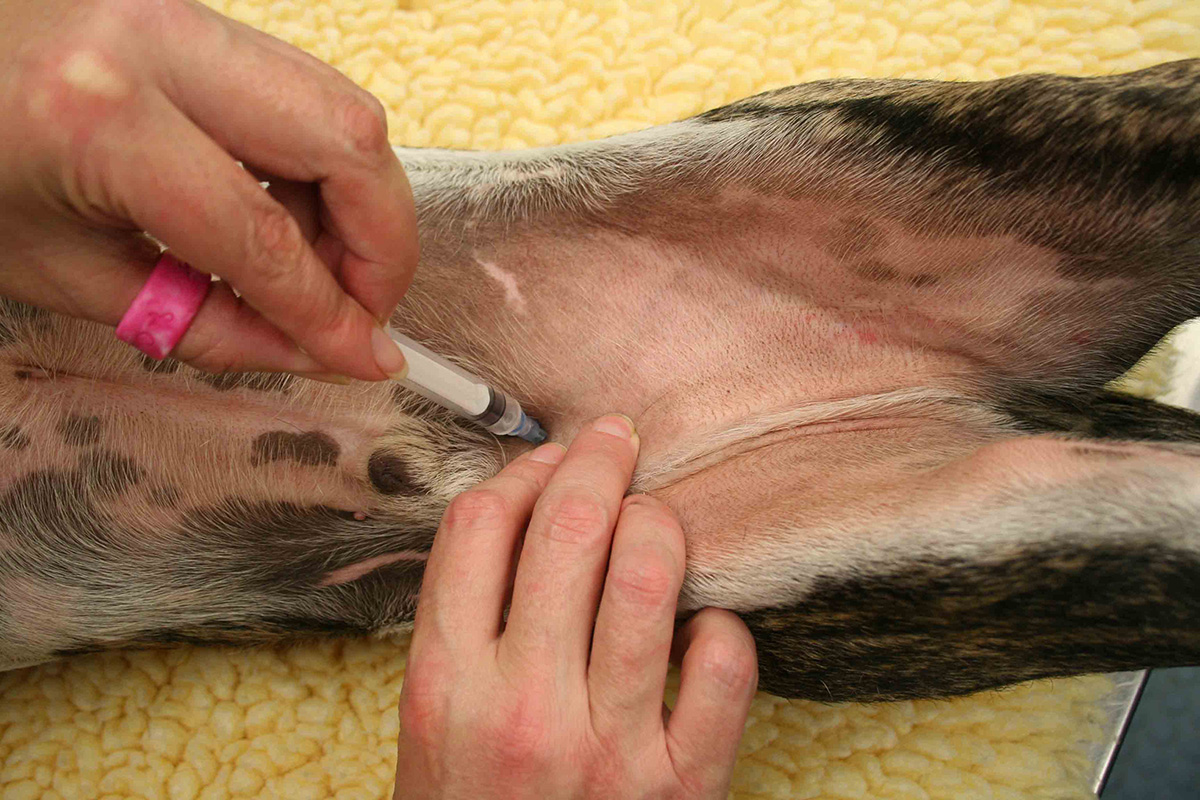 THANK YOU